Peningkatan Kualitas PENDIDIKAN VOKASI
Oleh:
Dr. Putu Sudira
Tahun 2012
PENDIDIKAN
Pengembangan Manusia
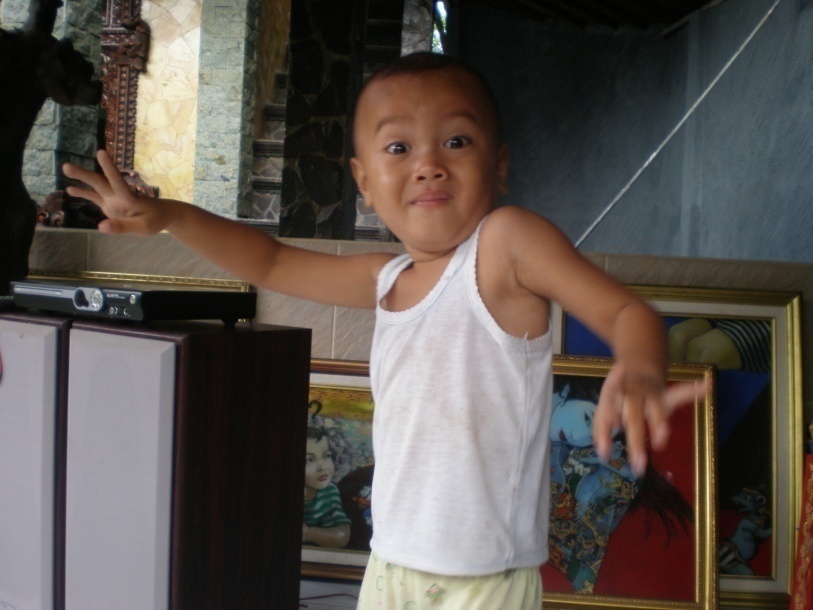 TUJUAN PENGEMBANGAN MANUSIA
Pengembangan
Manusia Melalui
Peningkatan
Kualitas
Peningkatan Pilihan 
Hidup
bahagia
Pendidikan
Pelatihan
Pengalaman
Pembiasaan/ Pembudayaan
Pemurnian Jiwa
Daya Fisik
Daya Pikir
Daya Gerak
Daya Bicara
Karir
Pengaruh
Penghasilan
Prestise
Kesehatan Mental
Harapan Hidup
Kesehatan Fisik
Aktualisasi Diri
Kenikmatan Hidup
PENGEMBANGAN MANUSIA (SEKALA)
Pikiran
Komunikasi
Kualitas Dasar
Aktivitas
Fisik
Pengembangan Manusia
Kualitas aplikatif terus menerus diperbarui
Kualitas Fungsional/Ke ilmuan
TUJUAN PENDIDIKAN/PENGEMBANGAN MANUSIA (SEKALA)
Pengembangan kualitas dasar dan kualitas fungsional/keilmuan manusia agar yang bersangkutan memiliki pilihan-pilihan hidup yang lebih baik
Kualitas dasar meliputi daya fisik, Pikiran, komunikasi, aktivitas; sedang kualitas fungsional/keilmuan mencakup ilmu pengetahuan, teknologi, seni, dan jiwa kewirausahaan. 
Pemuliaan peserta didik yaitu pendidikan yang manusiawi (memanusiakan manusia, menjamin hak anak, pendidikan tanpa kekerasan, dsb.)
Membentuk anak ber-KARAKTER
DAYA DASAR
Iman & Takwaterhadap Tuhan YME
Rasa kasih sayang
Kebenaran
Kesopanan 
Toleransi
Kejujuran & Kebersihan
Disiplin diri
Harga diri
Tanggung jawab
Respek
Berfikir Analitis
Berfikir Kritis
Berfikir Kreatif
Berfikir Deduktif
Berfikir Induktif
Berfikir Ilmiah
  Berfikir Nalar
  Berfikir Lateral
  Berfikir Sistem
Integritas
  Keberanian moral
  Kerajinan
  Komitmen 
  Loyalitas
  Seni /estetika
FISIK
Kesehatan/Kebugaran
Keterampilan
Prof. Slamet PH. MA.,M.Ed.MA.,MLHR.,Ph.D.
KUALITAS FUNGSIONAL
Penguasaan Disiplin Ilmu/IPTEK dan seni    serta penelitian dan pengembangan
Kemampuan menggunakan sumberdaya
Kemampuan bekerjasama secara harmonis
Kemampuan menggunakan informasi
Kemampuan menggunakan sistem
Kemampuan mangelola dan memimpin
Kemampuan merespon & mengantisipasi      perubahan
Prof. Slamet PH. MA.,M.Ed.MA.,MLHR.,Ph.D.
JIWA KEWIRAUSAHAAN
Bersikap dan berpikir mandiri
Memiliki sikap berani menanggung resiko
Tidak suka mencari kambing hitam.
Selalu berusaha menciptakan dan meningkatkan nilai sumberdaya
Terbuka terhadap umpan balik
Selalu ingin mencari perubahan yang lebih baik (meningkatkan/mengembangkan)
Tidak pernah merasa puas, terus menerus melakukan inovasi dan improvisasi demi perbaikan selanjutnya
Memiliki tanggungjawab moral yang baik
Prof. Slamet PH. MA.,M.Ed.MA.,MLHR.,Ph.D.
JAGA KESEIMBANGAN
Keseimbangan tujuan pendidikan antara daya pikir/akal, daya budhi/qolbu dan daya fisik;
Keseimbangan antara tujuan pribadi dan sosial
Keseimbangan antara kreativitas dan disiplin;
Keseimbangan antara persaingan & kerjasama;
Keseimbangan antara kemampuan berfikir holistik dan atomistik;
Keseimbangan antara berfikir deduktif dan induktif;
Keseimbangan antara tuntutan dan prakarsa.
Prof. Slamet PH. MA.,M.Ed.MA.,MLHR.,Ph.D.
TUJUAN PENDIDIKAN TEKNOLOGI & KEJURUAN

PP 19 Tahun 2005 Pasal 26 ayat 3 (meningkatkan kecerdasan, pengetahuan, kepribadian, ahklak mulia, serta keterampilan untuk hidup mandiri dan mengikuti pendidikan lebih lanjut sesuai dengan bidang kejuruannya.
FILOSOFI
TEORI
ASUMSI
PENDIDIKAN TEKNOLOGI KEJURUAN
DESAIN
PENDIDIKAN TEKNOLOGI KEJURUAN
UPAYA-UPAYA YANG HARUS DITEMPUH UNTUK MENCAPAI TUJUAN PENDIDIKAN
Upaya-upaya untuk mencapai tujuan pendidikan ditempuh melalui pendekatan sistem.
Sekolah dapat dikategorikan sebagai “sistem” yang terdiri dari konteks, input, proses, output, dan outcome.
Yang menjadi kewenangan & tanggung-jawab sekolah adalah input, proses dan output.
Prof. Slamet PH. MA.,M.Ed.MA.,MLHR.,Ph.D.
Konteks
Input
Proses
Output
Outcome
Kualitas dan Inovasi
Efektifitas
Produktifitas
Efisiensi Internal
Efisiensi Eksternal
Prof. Slamet PH. MA.,M.Ed.MA.,MLHR.,Ph.D.
Konteks
Input
Proses
Output
Outcome
Kualitas dan Inovasi
Efektifitas
Produktifitas
Efisiensi Internal
Efisiensi Eksternal
Tabel 1: Sekolah Sebagai Sistem
Komponen
Sub-komponen
Konteks
Tuntutan pengembangan diri dan peluang tamatan
Dukungan pemerintah, DPR, dan
	masyarakat
3.    Kebijakan pemerintah
4.    Landasan hukum
5.    Kemajuan IPTEKS
6.    Nilai & harapan masyarakat
7.    Tuntutan otonomi
8.    Tuntutan globalisasi
Prof. Slamet PH. MA.,M.Ed.MA.,MLHR.,Ph.D.
Komponen
Sub-komponen
1.   Visi, misi, tujuan, sasaran
2.   KURIKULUM
3.   Ketenagaan
4.   Peserta didik
Input
5.   Sarana dan prasarana
6.   Dana
7.   Regulasi
8.   Organisasi
9.   Administrasi
10.   Peran serta masyarakat
11.   Budaya sekolah
Prof. Slamet PH. MA.,M.Ed.MA.,MLHR.,Ph.D.
Komponen
Sub-komponen
Proses
Proses belajar mengajar (PBM)
1.   Prestasi akademik
2.   Prestasi non akademik
Output
3.   Angka mengulang
4.   Angka putus sekolah
Prof. Slamet PH. MA.,M.Ed.MA.,MLHR.,Ph.D.
Komponen
Sub-komponen
1.  Kesempatan pendidikan/Meneruskan
Outcome
2.  Kesempatan Bekerja
Pengembangan diri  tamatan, 
       (Berwirausaha)
Prof. Slamet PH. MA.,M.Ed.MA.,MLHR.,Ph.D.
MATRIK PENDIDIKAN
Fungsi
Urusan
Prof. Slamet PH. MA.,M.Ed.MA.,MLHR.,Ph.D.
TIGA GELOMBANG 
REFORMASI PENDIDIKAN
GELOMBANG Pertama:
Efektivitas Internal
GELOMBANG Kedua:
Efektivitas Interface
GELOMBANG Ketiga:
Efektivitas Masa Depan
GELOMBANG Pertama:
Efektivitas Internal
Introduced since the 1970s 
focuses mainly on internal effectiveness,
Improve internal performance of education institutions 
methods and processes of teaching and learning.
GELOMBANG Pertama:
Efektivitas Internal
internal effectiveness,
Pendekatan efektivitas komponen
Pendekatan efektivitas relasional
GELOMBANG Pertama:
Efektivitas Internal
Efektivitas Pengajaran & Pembelajaran
(1) Student learning outcomes are the product of the interaction between curriculum characteristics, student learning experience, and individual characteristics;
(2) Student learning experience is affected by teacher performance, curriculum
characteristics, and classroom environment;
(3) Teacher performance is determined by the interaction between teacher competence,  curriculum characteristics, and school organizational environment;
(4) External teacher education, school-based teacher education, and pre-existing  teacher characteristics can contribute to teacher competence; and
(5) Teaching evaluation based on the information from teacher performance, as well as student learning experience and learning outcomes, can be used to
facilitate the development of teacher competence through staff development
activities.
GELOMBANG Kedua:
Efektivitas Interface
Dimulai sejak tahun 1980s, 
Menekankan pada Kualitas Manajeman, Kepuasan Stakeholder,  Persaingan  Pasar dan Akuntabilitas.
Fokus reformasi dari pembangunan proses internal ke efektivitas interface
Sekolah sebagai lembaga layanan/ servis
Mutu layanan dalam waktu cepat/pendek
GELOMBANG Kedua:
Efektivitas Interface
Model-Model:
Model Sumberdaya Input
Model Kepuasan
Model Legitimasi/hak kekuasaan
Model Organizational Learning
Model TQM
GELOMBANG Ketiga:
Efektivitas Masa Depan
Pendidikan sebagai investasi masa Depan
Fungsi pendidikan dalam abad 21
education relevance to the future
future effectiveness assurance
Pola Pengembangan skill berkarir
Company/
Employer 
Specific Skills
Industry Specific-Skills
(Portable Credentials)
Generic Work-Skills
How to used resources, Proces 
Information, Use technology, Understand
Systems, Related to others, Work on  team
F u n d a m e n t a l      S k i l ls
Basic Skills
Listening, Reading, Writing, Speaking, Math
Thinking Skills
How to Learn, Create & solve problem, Make decision, etc
Personal Qualities
Responsibility, Integrity, Self-confidence, Moral, Character, Loyality, etc
VET Curriculum
develop students with multiple development in technological, economic, social, political, cultural, and learning aspect
based on characteristics of  technological, economic, social, political, cultural, and learning aspect
maximizing development oportunities for student’ individualized, localized, and globalized learning
Curriculum Structure
hybrid, integrative, common core of workforce education for all, and interactive with the support of ICT, networking, local and global exposure, and field experience and virtual reality,
meet the diverse needs of students and the society in the future development.
Curriculum Content
relevan to the globalization of technology, economy, social development, political development, culture, and learning
includes local resources, material, and concerns to ensure the local relevance and community involvement for maximizing opportunities for student’ localized learning.
Paradigm Teaching Learning
Teacher and Student Roles
Ecological Relationship 
student and teacher roles
Student Role
1          2          3          4           5          6         7         8          9          10
Student self-initiative (Self-learning)
Student Centered
Teacher Centered
Teacher Direct Instruction
1          2          3          4           5          6         7         8          9          10
Teacher Role
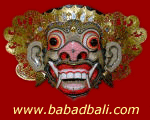 Thank you